konzervování-restaurováníZÁKLADNÍ požadavky, ROZSAH PROFESE
Alena Selucká
Osnova
Definice pojmů, terminologie
Proces konzervátorsko-restaurátorské práce:
Zpracování zadání (zadávací dokumentace)
Průzkum
Konzervátorsko-restaurátorský záměr
Konzervátorsko-restaurátorský postup – dokumentace
Příklady
Definice pojmů, terminologie- normy
Profesní etický kodex konzervátora-restaurátora ICOM – CC, New Delhi , 22 – 26. 9. 2008
Evropská komise pro standardizaci CEN – Europian Comitte for Standardisation (CEN T/ 346 – Conservation of Cultural Property
ČSN 961509, EN 15898: Ochrana kulturního dědictví - Základní obecné termíny a definice; účinnost: 1. 9. 2012
Dokument o profesi konzervátora-restaurátora AMG ČR (nově schválený v r. 2011) – Komise konzervátorů-restaurátorů AMG
https://www.cz-museums.cz/web/amg/organy-amg/komise/komise-konzervatoru-restauratoru/dokumenty
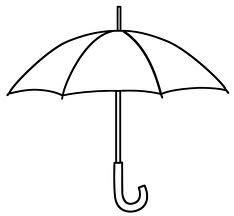 Konzervování-restaurování (konzervování):
preventivní konzervace 
sanační (kurativní) konzervace 
restaurování
Definice pojmů, terminologie - stupně ochrany
Preventivní konzervace - optimalizace podmínek při uložení, prezentování a manipulaci (nepřímé zásahy) 
Sanační konzervace - stabilizace fyzického stavu (přímé zásahy)
Restaurování - dosažení srozumitelnosti předmětu, obnovení původní estetické, technické, hudební aj. funkčnosti-účinnosti předmětu..
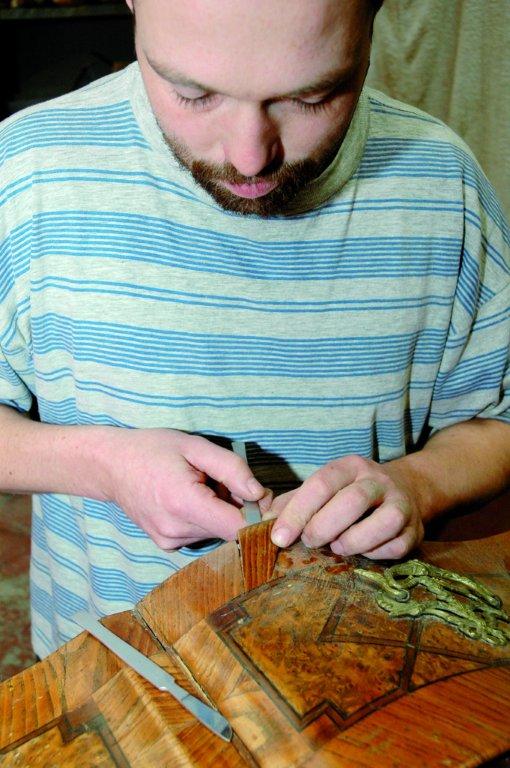 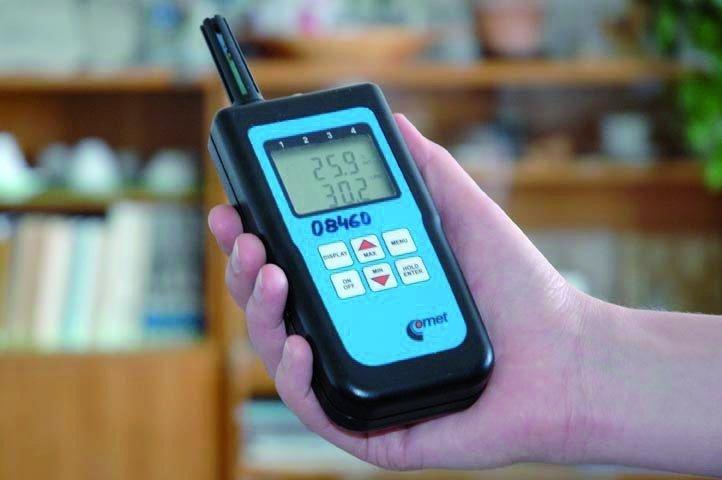 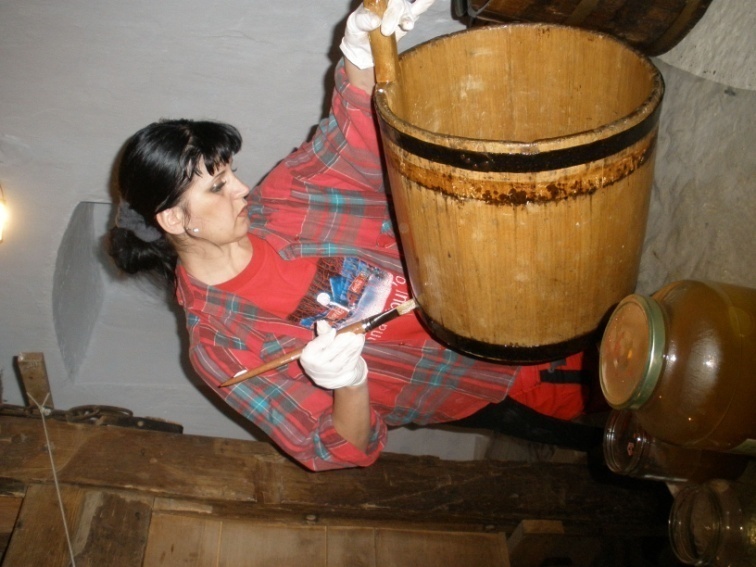 Definice pojmů, terminologie - účel konzervování
Preventivní konzervace
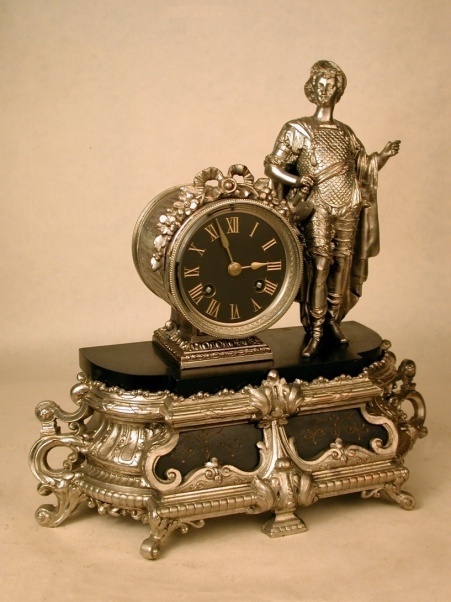 Komplexní hodnota předmětu
Sanační konzervace
Restaurování
Hodiny, pol. 19. stol., Technické muzeum v Brně
Definice pojmů, terminologie- účel konzervování
komplexní hodnota (muzealita) předmětu kulturního dědictví vyjadřuje jeho kvalitu jako nositele souboru všech autentických informací, emocionálních a racionálních, které je možno dnes či v budoucnu identifikovat. Jako taková je hlavním předmětem ochrany u kategorie muzejních sbírkových předmětů. Součástí komplexní hodnoty je i výpovědní hodnota předmětu (autenticita, signifikance). 
(Dokument o profesi konzervátora-restaurátora, Komise KR AMG)
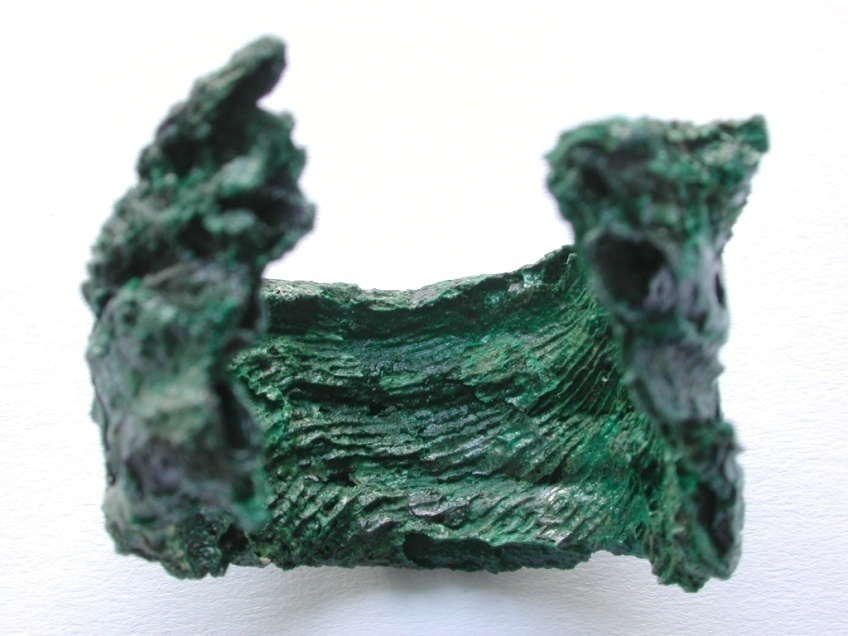 Měděné spirálovité prstýnky s otisky lidských prstů, únětická kultura, Archeologické centrum v Olomouci
[Speaker Notes: výpovědní hodnota–je část komplexní hodnoty předmětu kulturního dědictví, která je v současnosti identifikovatelná.]
Základní požadavky na ko-re/etický kodex
Zachování komplexní hodnoty předmětu.
Reverzibilita a rozpoznatelnost zásahu.
Restaurování by mělo být prováděnou pouze na základě známých faktů a ne pouze předpokladů!
Používání ověřených a trvale odstranitelných materiálů.
Minimalizace zásahů.
Odstraňované části je nutné konzervovat a zachovat.
Všechny fáze ko-re zásahu musí být pečlivě dokumentovány (písemně, obrazově, příp. zvukově).
Více viz Dokument o profesi ko-re, Etický kodex; https://www.cz-museums.cz/web/amg/organy-amg/komise/komise-konzervatoru-restauratoru/dokumenty
Požadavek na dokumentaci konzervátorsko-restaurátorských zásahů vymezuje již Benátská charta z r. 1964
Mezinárodní charta o zachování a restaurování památek a sídel
[Speaker Notes: 3. Etický kodex
 
3.1	Konzervátor-restaurátor přistupuje ke každému předmětu podle zásad tohoto etického kodexu. 
3.2	Konzervátor-restaurátor respektuje komplexní hodnotu předmětu svěřeného do jeho péče.
3.3	Konzervátor-restaurátor má právo vykonávat profesi bez omezení své svobody a nezávislosti ve smyslu tohoto Dokumentu.  Konzervátor-restaurátor má právo odmítnout jakýkoliv požadovaný zásah, o kterém se domnívá, že je v rozporu s tímto kodexem.
3.4	Konzervátor-restaurátor se musí snažit o rozšiřování svých znalostí a dovedností, aby stále zvyšoval kvalitu své práce.
3.5	Konzervátor-restaurátor pracuje přímo s předměty kulturního dědictví a je zodpovědný vlastníkovi či správci a celé společnosti.
3.6	Konzervátor-restaurátor má právo na všechny důležité informace, které by mu mohly pomoci při vlastní konzervaci, které mu je schopen poskytnout vlastník či správce předmětu.
3.7	Konzervátor-restaurátor má povinnost předložit vlastníkovi či správci předmětu všechny možnosti konzervace a obhájit zvolený postup.
3.8	Konzervátor-restaurátor nesmí zatajovat informace o způsobu a rozsahu konzervace.
3.9	V rámci rozhodovacího procesu při navrhování postupu konzervace nesmí konzervátor-restaurátor opomenout žádný z prostředků a nástrojů preventivní konzervace. 
3.10	Pokud by konzervační zásah mohl poškodit autenticitu předmětu do té míry, že hrozí devalvace jeho komplexní hodnoty, je konzervátor-restaurátor povinen odstoupit od takového zásahu a doporučit vlastníkovi či správci předmětu jiný postup, např. vyhotovení kopie.
3.11	Konzervátor-restaurátor používá takové postupy, přístroje a materiály, které dle současného stavu poznání nejméně poškozují a ovlivňují předmět. Materiály použité v rámci konzervování by měly být snadno a kompletně odstranitelné (reverzibilní).
3.12	Konzervátor-restaurátor může z předmětu odstranit část materiálu pouze z důvodů zlepšení srozumitelnosti či ochrany předmětu. Odstraněné části musí být dokumentovány, a pokud to jejich stav vyžaduje, konzervovány a uloženy s předmětem.
3.13	Konzervátor-restaurátor usiluje o maximální srozumitelnost a trvanlivost dokumentace, která zůstává jako autorské a zaměstnanecké dílo v jeho duševním vlastnictví. V dokumentaci musí být uvedeny všechny osoby, které se podílely na vlastní konzervaci. Dokumentace musí být poskytnuta vlastníkovi či správci předmětu.
3.14	Konzervátor-restaurátor je vázán profesní mlčenlivostí jen v případě informací, které by mohly ohrozit bezpečnost předmětu nebo sbírky muzejní povahy. V žádném případě nesmí zamlčet nezvratně podložené pochybení své či jiných osob, které se na konzervaci podílely.
3.15	Konzervátor-restaurátor má povinnost poskytnout veškerou možnou pomoc při záchraně předmětu v krizových situacích.
3.16	Konzervace je interdisciplinární obor, proto je spolupráce s odborníky z jiných oborů i z řad konzervátorů-restaurátorů velmi důležitá a neodmyslitelně spojena s celým procesem konzervace. 
3.17	Konzervátor-restaurátor přispívá k rozvoji profese sdílením svých zkušeností a získaných informací, nejlépe formou publikování dosažených výsledků a vzděláváním studentů a praktikantů.]
Legislativa
Proces ko-re práce
Ad. I.) Zadávací dokumentace- cíle ko-re
Stanovení cíle konzervování-restaurování – vymezení rozsahu prací:
Záchrana fyzického stavu (přímý – nepřímý zásah)
Vystavení (interiér/exteriér)
Obnovení funkčnosti
Odstranění nevhodných předchozích zásahů
…… další
Vstupní zadání může být pozměněno na základě výsledků rozšířeného průzkumu a průběhu ko-re prací
Ad. I.) Zadávací dokumentace- další požadavky
Předmět bude ošetřován v místě/mimo působiště zadavatele.
Zhotovitel – konzervátor musí dodržovat profesní etický kodex zadavatele (např. Dokument o profesi ko-re).
Doložení pojištění profesní odpovědnosti.
Poskytnutí bezplatné licence zadavateli na využívání ko-re dokumentace (Copyright).
Doložení odpovídajícího vybavení-zázemí konzervátora (klima, bezpečnost, ochrana).
Stanovení termínu odevzdání práce a finančního limitu.
Ad. I.) Zadávací dokumentace- kvalifikační požadavky
Základní (četné prohlášení uchazeče o bezdlužnosti v návaznosti na zákon o veřejných zakázkách )
Profesní (kopie živnostenského oprávnění, výpis z obchodního rejstříku, kopie oprávnění k restaurování kulturních památek - licence Komise pro restaurování MK ČR)
Technické (seznam referencí, obdobných ko-re zásahů, předložení ko-re dokumentace)
Seznam restaurátorů s licencí MK ČR: http://monumnet.npu.cz/restauratori/list.php

Seznam konzervátorů-restaurátorů Komise KR AMG:
http://www.cz-museums.cz/web/amg/organy-amg/komise/komise-konzervatoru-restauratoru/clenove-komise
Ad. I.) Zadávací dokumentace- přílohy
Zadavatel musí poskytnout maximum informací k ošetřovanému předmětu:
Historie předmětu – zpráva kurátora, nálezová zpráva
Vědecké zhodnocení – expertní posudky, analýzy, 
Předchozí ko-re zásahy – konzervátorská karta, zprávy
…. a další
Ad. II.) Zpracování průzkumu
Základní/vstupní průzkum (většinou pomocí nedestruktivních metod)
Popis předmětu – název, materiál, datace, rozměry, značky, popisky
Popis stavu předmětu – rozsahu poškození
Poznámky k zjištěným materiálům, dílčím částem
Důkazy předchozího ošetření
Použité metody hodnocení, testy
Obrazová dokumentace

Podrobný/rozšířený průzkum (součástí ko-re zásahu, provádí se pomocí neinvazivních i invazivních metod)
 zjišťování dalších informací o poškození, dataci, materiálech i technologiích zhotovení

PRŮZKUM (Investigation) – shromáždění všech informací, nutných pro rozhodování o postupu konzervace (dle ČSN EN 15898)
Ad. III. Konzervátorsko-restaurátorský záměr
Reflektuje veškeré závěry vstupního průzkumu
Plán ošetření vč. možných alternativ
Návrh pro rozšířený průzkum – podrobné materiálové analýzy
Etapizace kroků
Navrhované konzervátorské prostředky, materiály a metody vč. jejich charakteristiky
Popis výhod a rizik navrhovaných metod a prostředků
Doporučení pro zajištění vhodných podmínek uložení a transportu během ošetření
 Návrh ceny
IV. Konzultace, vyhodnocení, odsouhlasení zadavatelem
V. Zpracování smlouvy o fyzickém předání věci, smlouvy o provedení ko-re prací/předání předmětu ke ko-re
Ad. VI.) Konzervátorsko-restaurátorský postup - dokumentace
Součástí dokumentace je zpráva o průzkumu a odsouhlasený ko-re záměr
Popis použitých postupů – zdůraznění postupů odlišných od navrhovaných v ko-re záměru
Použité prostředky a materiály (+ příp. materiály, metody zvažované, ale nepoužité)
Interpretace materiálového a technologického průzkumu (základního a rozšířeného)
Materiály odebrané během zásahu – jejich uložení
Nové informace a skutečnosti zjištěné během zásahu
Změny na předmětu během ošetření – popis stavu předmětu po ošetření
Fotodokumentace průběhu prací, stavu po ošetření
Jména spolupracovníků, asistentů
Doporučení pro uložení a zacházení s předmětem
Závěr, vyhodnocení
Datum práce/datum zhotovení zprávy; jméno autora
Odkazy - zdroje
Komise konzervátorů-restaurátorů AMG; Dokument o profesi konzervátora-restaurátora: www.amg.cz
Památková péče – MK ČR; Dokumentace restaurování: www.mkcr.cz
E.C.C.O. – Evropská konfederace konzervátorských svazů; ECCO Professional Guidelines: www.ecco-eu.org
The V&A Conservation Department "Ethics Checklist 2004“: www.vam.ac.uk/res_cons/conservation/advice/policies/index.html
Metodické centrum konzervace Technického muzea v Brně; www.mck.technicalmuseum.cz